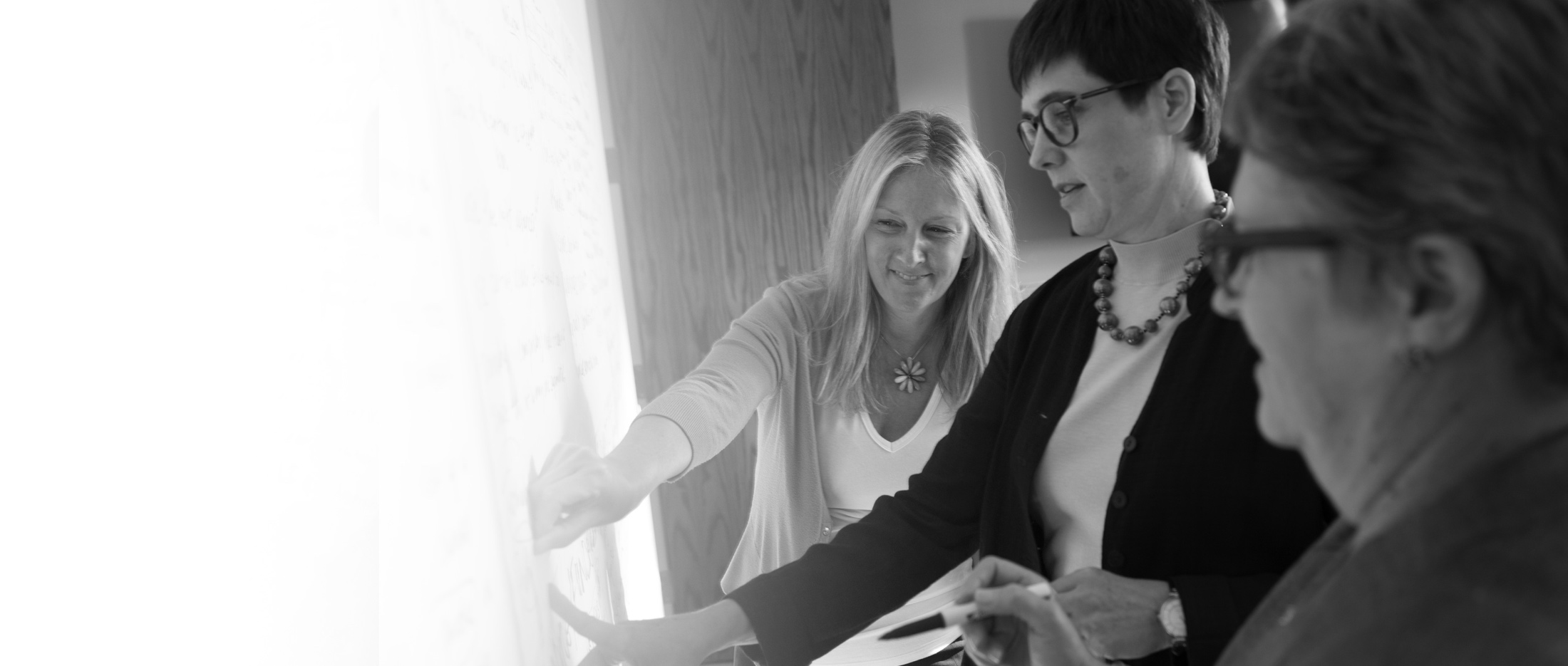 Report to the Citizens Blue Ribbon Committee on JPS Health Network Long Range Planning
System Capacity and 
Population Need 
May 9, 2017

Greg Vachon, MD, MPH, Principal
System Capacity and population Need
Key points
Current needs of target populations far exceed the capacity

Capacity cannot be increased to point of meeting all projected need: future need must be partially met through delivery system changes

Primary care and other preventive efforts must be strengthened in order to decrease demand for downstream services
2
Framework for Defining Capacity and need: Population view
Need of target population
Total Need
“There are significant unmet needs, even if total specialists in Tarrant County may be adequate”
Unmet needs
Example: 
2 million people need 80 cardiologists
30
Cardiologists
Other systems
“Other systems fulfill unknown amount of the need”
JPS
capacity
“Capacity of JPS could meet 26% of need in target population”
Target population need
3
Using Today’s Percentage to Define Plans
Absolute unmet need increases
Unmet needs
Other systems
Number of cardiologists needed to have capacity to serve same percentage
26%
26%
26%
In 10 years
In 20 years
Now
4
Alternative: plan to meet Need, as a County
Decrease need through technology
Potential to reach 100%
Create partnerships to enable other systems to similarly increase percentage of service
Unmet needs
Other systems
Capacity needed to serve higher percentage
In 10 years
In 20 years
Now
5
A part of Model (except beds) Assumes All Capacity is Directed towards the target Population
Need of target population
Total Need
Example: 
2 million people need 80 cardiologists
<250 FPL
Need 31
Portion of population actually served is less than 26% - only that under the curve
Target population need
JPS
capacity
8 cardiologists but serve patient mix above and below 250 FPL
6
Primary Care in All of Tarrant County
Non-physician PCPs likely make up some of 25%, but data consistent with low primary care capacity
25 FTEs of net PCPs per year will be needed in Tarrant in next five years
1,168 – 1,043 = 125 ÷ 5 years = 25 per year
7
Primary Care Needs For Population < 250% FPL Compared to JPS Capacity
Primary care is needed as one foundation to achieving prevention, lower hospital rates
Major training, recruiting and retention of PCPs is essential 
Concurrent primary care facility expansion/additions will be needed
8
Specialty NEED For Population < 250% FPL
Zero to 30
Scale to 100
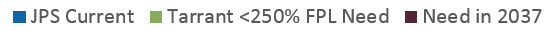 9
Specialty Take Home
Specialty access is poor for target population
Long waits of months for non-urgent new appointments
On average, the percent of population need met by JPS is 27% (similar to primary care) but varies by specialty

Planning for expansion must be much more than meeting a particular percentage of population need. Need to assess: 
Pediatrics versus adult drivers of need
Other institutions capacity and willingness to meet needs 
Ability to attract other payers (degree of subsidy)
Impact of unmet needs per specialty
10
Psychiatric Beds: Public Bed Need In Tarrant County
Current beds are woefully inadequate to meet population needs 
Three keys: 
prevent need/demand (county-wide efforts to prevent mental health problems, identify and treat early in accessible ambulatory settings)
optimize use of beds (e.g., complex patients at JPS) 
build inpatient capacity
11
ACUTE Medical Beds
Investment in primary care and care management need to be made to lower bed utilization rates
Target population bed needs will need to continue to be met by multiple institutions
12
Analysis of Target Population’s Acute Medical Bed Need At JPS
Aging population keeps bed rate steady
Without increasing beds current shortage evidenced by ER holding will be severely exacerbated
13
System Capacity and Population Needs
Question and Answer
Discussion
14